Tõlke- ja ligipääsetavusteenused Eesti Rahvusringhäälingus
Külli Suurevälja
programmiteenistuse juhataja
kylli.suurevalja@err.ee
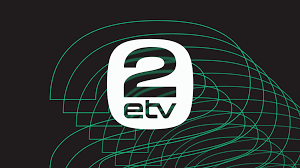 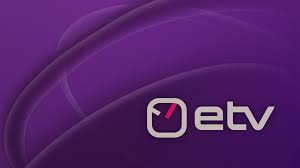 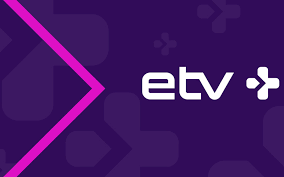 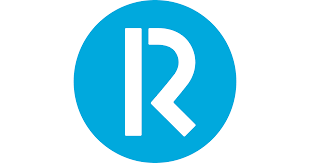 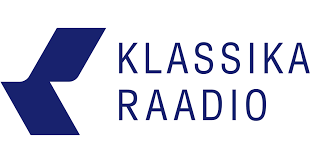 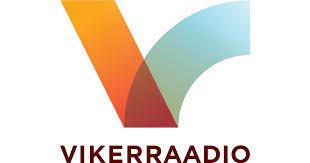 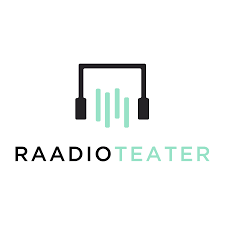 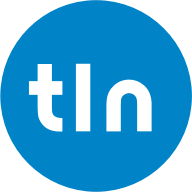 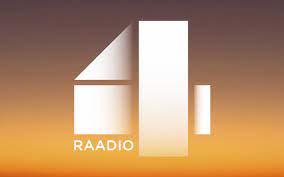 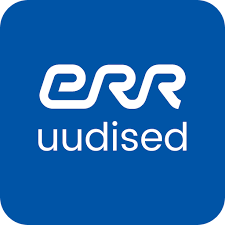 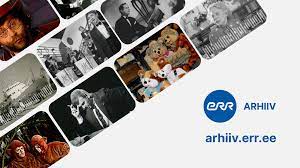 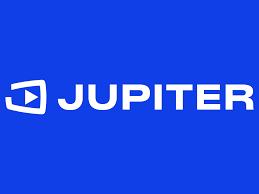 Regulatsioonid
Keeleseadus 
Audiovisuaalse teose, tele- ja raadiosaate ning reklaami võõrkeelse teksti 	tõlge (§ 18 (1), (2))

Meediateenuste seadus
Nägemis- ja kuulmispuudega inimeste juurdepääs audiovisuaalmeedia 	teenusele (§ 23)
Nägemis- ja kuulmispuudega inimeste juurdepääs audiovisuaalmeedia 	teenustele (Rakendussätted, § 60)  

Eesti Rahvusringhäälingu seadus 
Rahvusringhäälingu ülesanded (Üldsätted § 5, p1)
Tehnoloogilised muutused
2022	ETV, ETV2 – automaatsubtiitrid (tugineb TalTechis					loodud lahendusel Kiirkirjutaja) 
2020	Voogedastusplatvorm Jupiter
2015	ETV, ETV2, ETV+ – digitaalsed subtiitrid, kolmas 					helikanal 
2013 	ETV, ETV2 – helilised subtiitrid (Eesti Keele Instituudis 				välja töötatud kõnesüntesaator) 
2008 	ETV2 – kõrvetatud subtiitrid ja pealelugemine
				vaegkuuljate ja venekeelsed subtiitrid
  		ETV – 	kõrvetatud subtiitrid, pealelugemine
Täna pakutavad teenused
Subtiitertõlge salvestatud saadetele
Pealeloetud tõlge (dublaaž)
Subtiitertõlge koos pealeloetud tõlkega
Sünkroontõlge
Subtiitertõlge otsesaadetele
Subtiitrid vaegkuuljatele (S)
Automaatsubtiitrid (Sa)
Helilised subtiitrid
Viipekeelne tõlge
Kirjeldustõlge
Eriprojektid
Olulisemad kõned, intervjuud ja ülekanded
Informatiivsed sündmused (nt valimisstuudiod ja valimiste öö)
Kultuurisündmused (nt laulu- ja tantsupidu)
Meelelahutussündmused (nt Eesti laul ja Eurovisiooni lauluvõistlus)
Teeme südame soojaks ja mõtte ärksaks!